Poster title goes here

Author names go here
Organisational affiliation goes here.
Introduction

This poster template is set up to help you produce an A0 vertical poster.

We suggest you keep the text dark against the white background so that it is easy to read. 

The Challenge font is Calibri, which is a set font in Microsoft Word.

The boxes around the text will automatically fit the text you type, and if you click on the text, you can use the little handles that appear to stretch or squeeze the text boxes to whatever size you want. If you need just a little more room for your type, go to format-line spacing and reduce it to 90 or even 85%.

The layout is designed to work with content  in two-columns, but this can be altered to other column arrangements if required.

How to bring things in from Excel® and Word®

Excel- select the chart, hit edit-copy, and then edit-paste into PowerPoint. The chart can then be stretched to fit as required. If you need to edit parts of the chart, it can be ungrouped. Watch out for scientific symbols used in imported charts, which PowerPoint will not recognize as a used font and may print improperly if we don’t have the font installed on our system. It is best to use the Symbol font for scientific characters.

Word- select the text to be brought into PowerPoint, hit edit-copy, then edit-paste the text into a new or existing text block. This text is editable. You can change the size, color, etc. in format-text. We suggest you not put shadows on smaller text. Stick with Calibri fonts so your collaborators will have them.

Scans

Images should be 72 to 100 dpi in their final size, or use a rule of thumb of 2 to 4 megabytes of uncompressed .tif file per square foot of image. For instance, a 3x5 photo that will be 6x10 in size on the final poster should be scanned at 200 dpi. 

You can import tif or jpg images into PowerPoint. Generally, if you double click on an image to open it in Microsoft Photo Editor, and it tells you the image is too large, then it is too large for PowerPoint to handle too. We find that images 1200x1600 pixels or smaller work very well. Very large images may show on your screen but PowerPoint cannot print them.

Preview: To see your in poster in actual  size, go to view-zoom-100%. Posters to be printed at 200% need to be viewed at 200%.
Results

Insert text here
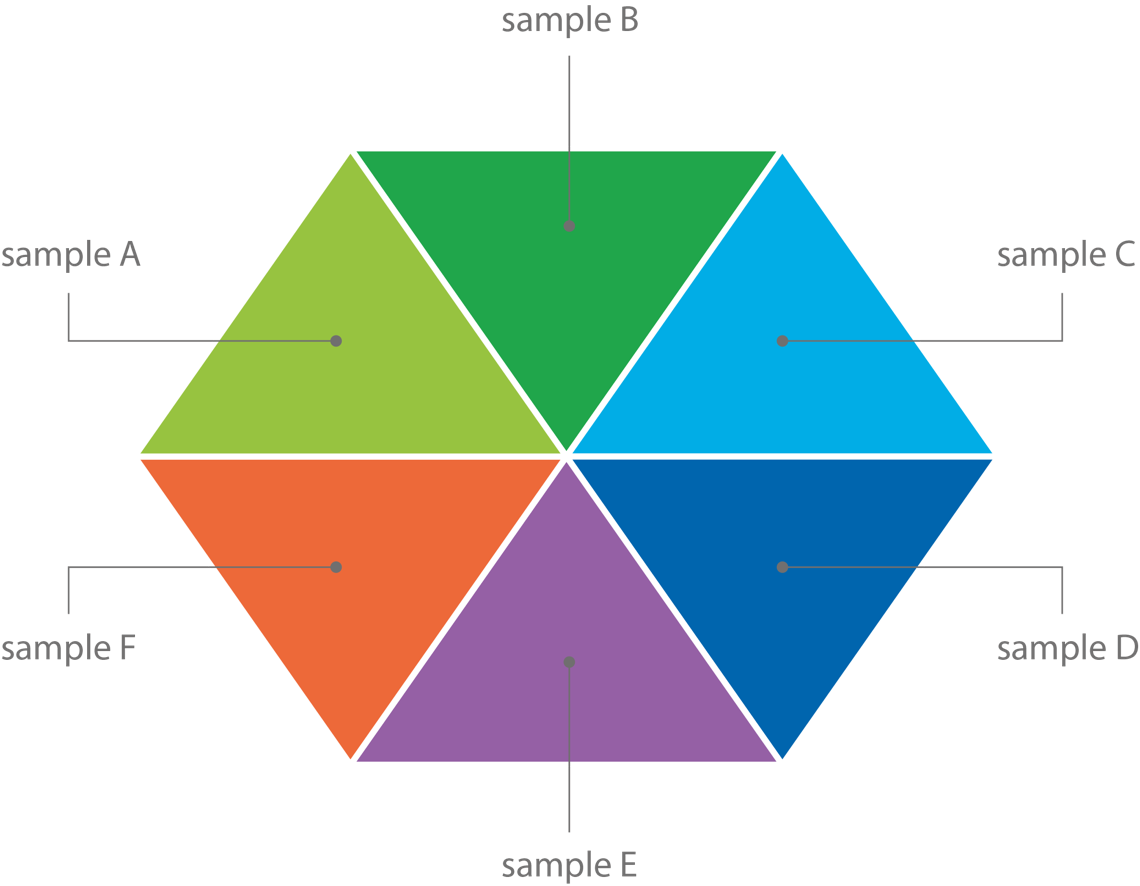 Hypothesis

Insert text here
Conclusions

Insert text here
Methods

Insert text here
Acknowledgments

Insert text here
References

Insert text here
Insert your
Logo here